Foreland Fields SchoolGoverning Body Structure
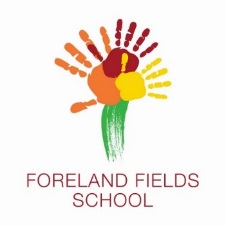 FULL GOVERNING BODY
Steve Pamphilon – Chair of Governors
Tina Fullick – Vice Chair FGB & Chair, Resources
Allen Keevil – Chair, L&D
Nanette Amas – Vice Chair of Resources
Richard Smith – Vice Chair, L&D
Adrian Mount – Headteacher
Amanda Aby
Mandy Finch-Carliell
Shelley Furlong
Bernadette Hannon
Paula Miller
Hollie Pettit
Kerry Smith

Guest:
Karen Glover – School Business Manager
Jason GerlackAssociate Member
Kay Merry
Clerk to Governing Body
Diana Montgomery
Associate Member
STRATEGY COMMITTEE
Steve Pamphilon – Chair of Governors
Tina Fullick – Vice Chair FGB & Chair, Resources
Allen Keevil – Chair, L&D
Nanette Amas – Vice Chair of Resources
Richard Smith – Vice Chair, L&D
Adrian Mount - Headteacher
RESOURCES COMMITTEE
Tina Fullick – Chair
Nanette Amas – Vice Chair
Mandy Finch-Carliell
Shelley Furlong
Adrian Mount - Headteacher
Steve Pamphilon
Kerry Smith

Guest(s):
Karen Glover – School Business Manager
Jeremy Edwards – Deputy Headteacher
LEARNING & DEVELOPMENTCOMMITTEE
Allen Keevil – Chair
Richard Smith – Vice Chair
Amanda Aby
Bernadette Hannon
Paula Miller
Adrian Mount - Headteacher
Steve Pamphilon
Hollie Pettit

Guest:
Sarah Thorp – Deputy Headteacher
Updated: 04-Sep-21